Dr Prathima Radhakrishnan FRCOG
International posts
ISUOG Ambassador in India, 2021-23
Fellow representative, South Zone, AICC-RCOG
Director, Bangalore Fetal Medicine Centre & FGi Fetal Care UnitsDirector, FGi-Research and training InstituteDiploma in Fetal Medicine (FMF, UK) – 1st IndianDiploma in Advanced Obstetric Ultrasound (RCOG, UK)
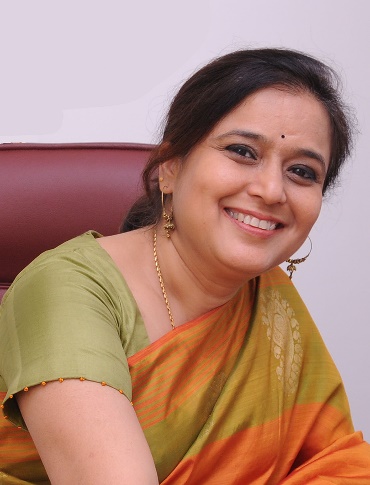 First to perform Therapeutic Fetoscopic LASER in India
First to start onsite and online distance learning blended courses in Fetal ultrasound benefitting several Drs across the country – www.fetalandgynaeimaging.com
SPECIAL INTEREST: Fetal diagnosis & Therapy; Fetal Screening strategies; Early fetal diagnosis
EDUCATIONALIST – Fellowships, Online & Onsite distance learning programs
Late Dr.Shirodkar Oration “First Trimester Screening”, SOGS, Solapur, April 2021
Dr MV Parange Oration – “Reducing maternal & perinatal mortality – is it possible?”, AMOGS, Mahabaleshwar, Feb 2019 
The First Trimester Anomaly scan – Keynote address at Hubli 2015, Mumbai 2018
Arnimaal Award – best presentation
Mohinder Kocchar award – best presentation
Performed successfully advanced fetal invasive procedures  
Pioneered First trimester screening & Diagnosis in India
Several International, National and Regional presentations in FM over 16y
Role Models – Prof Kypros Nicolaides & Prof Lindsey Allan
FMF, UK accredited trainer for various certification courses by FMF